Overview of the Research Enhancement Program at Texas State University
A summary of the REP mission, guidelines, application and review processes, and post-award policies and procedures
REP Core Principles
• The REP is established to enhance research and creative expression opportunities for eligible Texas State University faculty in all academic disciplines.
	• The faculty have a major role in decision making concerning REP policies and procedures.
	• The awarding of grants is determined through a competitive peer review process.
	• The primary consideration in the awarding of grants is the quality of the proposed project.
2
FY25 REP Timeline
Aug 19	Call for CREC representatives goes out from Division 		of Research
Aug 28 	Program Announcement and call for proposals is 		sent from Provost Office
Sept 12	REP Zoom workshop for general audience
Sept 13	CREC nominees due to Division of Research
Oct 9	 	Due date for proposals at 5 pm Central Time
Nov 18	Scores are due from CRECs	
Dec 4 	Presentation of funding recommendations to 			Faculty Senate
Dec 6		Proposals recommended for funding are posted on 		REP website. Division of Research sends out of 			award information packages (account set up).
3
Application: On-line Submission
NOTE: The REP is an internal funding process. As such, OSP’s pre-award and post-award support services are not involved. Direct program questions to Mike Blanda and Augustine Agwuele.
All proposals must be submitted electronically through the online application provided on the Research Enhancement Program (REP) website. Send technical questions to Dr. Yongxia Xia.
There is a tutorial for the application process on the REP site.
 




CAUTION: Proposals that are not completed and submitted by 5pm CST on the due date will not be accepted. PLEASE allow enough time to work through the online application.
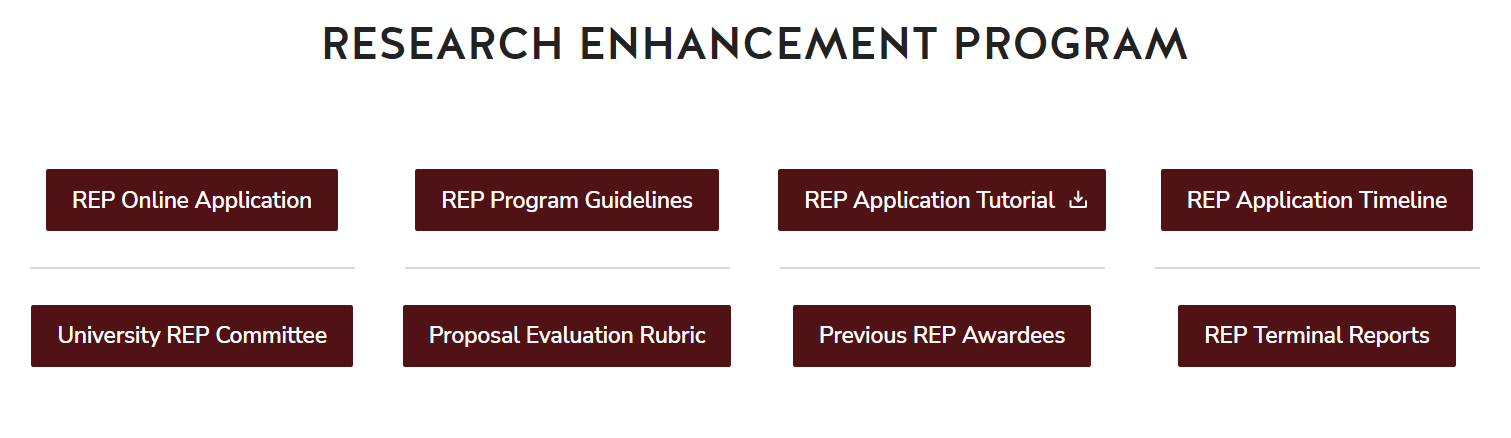 4
Application: Proposal Narrative
The narrative is a PDF document, maximum five pages (including any literature citations) double-spaced in 12-point Times font (recommended) with one-inch margins. Citations and captions may be single-spaced. 
An introduction, including literature citations (if appropriate), and statement of hypothesis or purpose.
A specific explanation of the project's methodology detailing project design, data collection/analysis procedures (if appropriate), etc.
5
Application: Narrative
A description of the project, with an emphasis on the creativity, organization and presentation of ideas.  Statements detailing the importance of the project to the applicant's field and personal scholarly/creative development, and the applicant’s access to necessary resources. 
A detailed budget justification especially for equipment and travel.
An explanation of the explicit roles of each applicant if there are multiple investigators.
Tip: Work off-line on narrative/vita then upload final document for submission. The abstract can be cut and pasted into online application field.
6
Application: Curriculum Vitae
A two page maximum CV (single spaced in 12 pt. Times New Roman) for each applicant that summarizes the applicant’s research, and scholarly/creative activities.  The CV(s) should detail outcomes from previously funded REP grants and a third page is allowed for this purpose if needed.
The CV(s) must be added to the end of the narrative so that both comprise a single PDF document.
7
Budget
There is a specific budget template to use for the REP in Excel format. This is separate from the Budget Justification portion of the Narrative.

Single Investigator proposals are limited to $8,000 requests
Multiple Investigator proposals can request up to $16,000

The budget lines are: Faculty Salaries, Hourly wages and Maintenance and Operation (M&O).

Note 1: Do not budget for Fringe Benefits!

Note 2: Consultants, funds for payment of human subjects and travel in pursuit of research outcomes are listed under M&O. Travel to conferences is not allowed.
8
Proposal Submission Confirmation
An auto-generated email will be sent to the Principal Investigator after the “Submit” is clicked. When “Saved as Draft” is click, edits can be made, but no notification is sent.

CAUTION: Deleting a proposal after it has been “submitted” can take up to 48 hours. So once inside that time frame be very careful to use Save as Draft to ensure last minute edits can be made safely.
9
REP Review-General
Four essential aspects will be evaluated and given a numerical score. 
	-Introduction (statement of objectives and/or research questions) 			- 10 pts. 
	-Methodology (overall project design) 	- 25 pts.
	-Quality of proposed project (creativity, 
	organization and presentation of ideas, 
	importance to field, access to resources) 	- 55 pts. 
	-Budget request detail and justification 	- 10 pts.
Refer to the REP website for college scoring sheets.
10
REP Review Process
All proposals from a college are discussed and scored numerically by the college research enhancement committee (CREC). 
CREC will disqualify proposals that do not conform to submission guidelines.
Budgets will be adjusted by the CREC if non-allowed costs are identified or for other specified reasons.
Evaluation scores are submitted via the online system. Proposals are ranked in descending numerical order and funds are allocated starting from the highest ranked proposal until available college funds are depleted.
The University Research Enhancement Committee(UREC) oversees each college’s funding process and resolves any conflicts. 
After the UREC has approved each CREC’s funding recommendations, the UREC Chair presents recommendations to the Faculty Senate for final approval.
Faculty Senate acts on UREC recommendations.
11
REP Review-Notifications
Once the Faculty Senate has taken final action, the list of funded projects will be posted on the REP website. 
Unsuccessful applicants are encouraged to contact Dr. Yongxia Xia in the Office of Research IT to obtain review scores 
Successful applicants will be sent an award package from the Division of Research via email containing the award amount and a new account request form to complete and return.
12
REP Post Award
The project period for Research Enhancement Program grants is from January of one fiscal year through May 31 of the next fiscal year.
A minimum project period of 12 months is guaranteed if account set up is delayed due to pending compliance approval. START EARLY!
Extensions are possible with approved justification.
Recipients of awards must submit a written terminal report via the online system. Faculty may not submit new REP proposals while reports from past grants are overdue.
13
Proportional College Funding Allocation (FY24 Applications)
Overall Funding Rate =  total available/total requested = 0.327 (32.7%)
Funding to College =  total available/total requested x Amt. Requested by College
14
FY24 Funding Stats
The distribution of funds correlates closely with the submission of proposals.
15
The REP Experience
The REP process intentionally mimics the external submission process to provide some experience in proposal preparation and project execution.
Guideline Requirements (rules, format, evaluation criteria)
Concept Development (Fundable Idea)
Team Building (project roles and responsibilities, dynamics)
Literature Survey (only the most relevant)
Proposal Writing (well-defined scope of work, clearly written, adherence to guidelines and rubric)
Budget Development (commensurate with scope of work presented)
Project Timeline (management)
Online Application (time stamp)
Panel Review (feedback is essential for improvement)
Research Compliance Approvals (IRB, IACUC, IBC)
Project Execution (preliminary results, modifications to original ideas, re-budgeting, disseminations, etc.)
Terminal Report (accountability, reporting outcomes)
Leverage to other funding (Flip My REP coming in the Spring)
Personal, Societal and Institutional Benefits
16
Why is Texas State Interested in Leveraging REPs?
The REP is an extremely successful  program from the standpoint of supporting scholarship, providing student learning opportunities and faculty productivity (papers, books, recitals, exhibitions, conference proceedings and presentations, and much more.)

As Texas State transitions to an R-1 University, one strategy to sustain this trajectory is to more effectively leverage the ideas and outcomes of the REP to increase broader participation in externally funded research.
17
How Can You Benefit From Leveraging Your REP Proposal?
Engaging in the peer-review proposal process: Challenges the PI to communicate ideas to experts in a clear and succinct manner. It also requires the PI to be at the fore-front of their respective disciplines.

Evidence of sustained scholarship:  Funded proposals provide an alternative record of success in scholarship and enables future work.

Demonstrates added depth in scholarship:  Funded proposals can supplement your record of publication and indicates activity other than publications, presentations, etc.).

Enhances external review of tenure package:  Faculty at other institutions can comment on more than just published works.

Additional Resources:  Funded projects can provide additional resources such as personnel, materials, equipment, data, etc. 

Eligibility for national recognition:  Awards are often predicated on external funding (e.g. Internal awards, Presidential Career Awards, National Academies, others).

Financial:  Sponsored Programs can supplement summer salary and/or buy out workload during the academic year. Buyout of academic workload is avenue for personal one-time bonus or to create research support account.
18
Broader Impacts of Leveraging an REP
Sustained contribution to academic discipline’s body of knowledge :  Funded research can enhance your ability to make discoveries and generate new concepts and knowledge in your academic discipline because of more available resources and/or time allocated to research. 

Enhanced student learning opportunities: Funded research is a very good way to mentor students one-on-one and provide them with relevant experience in their academic major. It also increases retention of students.

Contribute to Economic impact:  Funded research may result in the creation of intellectual property that can be patented, licensed and commercialized.
19
REP, TUF and R-1 Designation
REP 
	Proposals can serve as the proof-of-concept or whitepaper to 	share with program officers at Federal and Private (for- and not-	for-profit).  

What is TUF? 
	The Texas University Fund is an endowment created by the TX 	Legislature that currently supports only four Texas IHEs that 	have met eligibility criteria: UH, TTU, UNT and TXST.  To 	receive full funding from TUF a minimum of $47M in research 	expenditures emanating from Federal and Private awards.

Carnegie Classification
Texas State’s current classification is Doctoral, High Research Activity or R-2. Our goal is to upgrade that status to Doctoral, Very Research Activity or R-1 by 2027!
Classification is in part related to Total Research and Development Expenditures. 
FY22-24 Total R&D for TXST $110M, $141M $160M.  This trend places TXST within top 17% out of >900 institutions reporting to NSF survey.
New doctoral programs will impact this classification.
20
Things to Consider When Leveraging Your REP
Relevance of REP proposal to potential sponsors.
May require you to broaden or generalize REP concept.
Identifying a funding opportunity (Private, State or Federal).
Consider trends in funding priorities (environmental scan).
Obtaining review comments and scores.
Where to go for assistance.
21
Some General Strategies
Discuss idea with office of Research Development (Dr. Jennifer Speed) 
Identify a potential sponsor
Know your sponsor
List how your project directly relates to the funder’s priorities using their language
Consider your proposal as a sales pitch to the funder
Don’t wait for a call for proposals-develop a whitepaper
Contact program officer
22
Degrees of a Successful Leverage Attempt
Engaged in process to explore conversion of REP proposal!

Prepared and submitted an external proposal!!

External proposal was funded!!!

Roll around in money!!!!
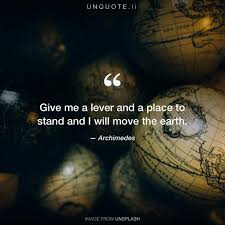 23
University Research Enhancement Committee (UREC)
Augustine Agwuele (UREC Chair-at large)
Kelly Clary (CREC Chair-Applied Arts)
Jaymeen Shah (CREC Chair-McCoy College, Business)
Russell Lang (CREC Chair-Education)
William Kaufhold(CREC Chair-Fine Arts & Comm.)
Ram Shanmugam (CREC Chair-Health Prof.)
Catherine Jaffe (CREC Chair-Liberal Arts)
Nihal Dharmasiri (CREC Chair-Science & Engineering)
Michael Blanda (AVP-Research, ex officio)
24
Administrative Contact Information
Michael Blanda, Associate Vice President for Research and Federal Relations 
Email:  MB29@txstate.edu   Telephone:  245-2314
Augustine Agwuele, UREC Chair
	Email: AA21@txstate.edu
Technical Support: Yongxia Xia, YS11@txstate.edu  
Leticia Ramirez, Senior Administrative Assistant 
	Email: GLY19@txstate.edu, Telephone: 245-2654
25